1
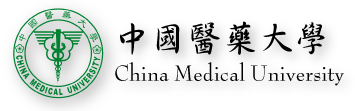 104學年度教學助理（研究生TA）實施規範報告人：研究生事務長黃彬芳
2015.09.
2
研究生獎助學金制度-1/3
優秀研究生入學獎勵金
第一年學雜費減半：入學考試為榜首、預研生、碩一逕博生。
第一年學雜費全免：學士逕博生。
教師指導博士生之助學金（104學年度起）
申請資格：非在職博士生
通過資格考前：
(1)指導教授提供每人每月5,000元。
(2)依「研究生助學金實施細則」核發，每人每月5,000元。
(3)依「教學助理（TA）執行規範」核發，每人每學期20,000元。
通過資格考後：指導教授提供每人每月至少15,000元助學金，至少2年。
3
研究生獎助學金制度-2/3
菁英博士生獎助學金 （104學年度起）
申請資格：非在職博士生
獎助學金：通過資格考前，依其入學考試成績排名，由各學院推薦前1/3之學生，每人每年10萬元，至通過資格考之學期止，以3年為限。
研究獎學金：通過資格考後，由「院級遴選」前1/2學生參與「校級競賽」，再遴選前1/2學生為菁英博士生，每人每年20萬元，以2年為限。
預研生助學金
本校各研究所之預研生可領取每月 8,000元之獎助學金(校外實習期間除外)，獎助一學年。
4
研究生獎助學金制度-3/3
相關法規
 優秀研究生入學獎勵辦法
 教師指導博士生之助學金配套措施
 菁英博士生遴選與獎勵辦法
 學生一貫修讀學碩博士學位辦法
 研究生助學金實施細則
5
訂定宗旨
因應104學年度教學助理（TA）獎學金發放方式變革，擬訂「教學助理（TA）實施規範」，做為TA申請及助學金發放之遵循依據。
開設「教學助理學習」課程（0學分），做為碩、博士TA之學習訓練。
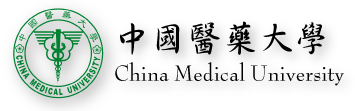 6
教學助理（TA）實施規範 - 1/3
申請資格：
本校在學之碩、博士生。
選修「教學助理學習」課程（0學分），104-1學期為「教學助理學習(I)」、104-2學期為「教學助理學習(II)」。
申請方式：
每學期依公告申請日期，至學生資訊系統「TA人才資料庫」登錄資料。
列印申請單繳交至研究生事務處。
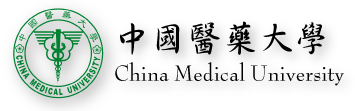 7
教學助理（TA）實施規範 - 2/3
資格核定：
依教師提送之課程TA需求，經學院初審後，送「教學助理審查委員會」審核確定並公告之。
TA助學金：
符合擔任TA資格者，於當學期初核給2萬元助學金，一次核發。
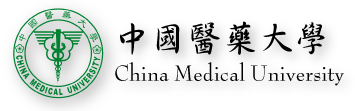 8
教學助理（TA）實施規範 - 3/3
期末評量：
每學期結束後，由課程教師實施評量，經評量通過者，核發證明書。
評量結果將做為未來TA資格核定之參考。
本實施規範僅適用於104學年度。
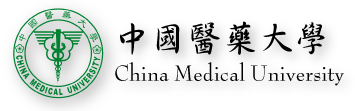 9
教學助理（TA）助學金
104學年度TA助學金核發方案：
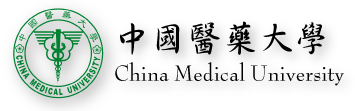 10
104學年度 中國醫藥大學 教學助理（TA）執行規範
 
申請資格：
本校在學之碩、博士生。
選修「教學助理學習」課程（0學分），104-1學期為「教學助理學習(I)」、104-2學期為「教學助理學習(II)」。
申請方式：
每學期依公告申請日期，至學生資訊系統「TA人才資料庫」登錄資料。
列印申請單繳交至研究生事務處。
資格核定：
依教師提送之課程TA需求，經學院初審後，送「教學助理審查委員會」審核確定並公告之。
TA助學金：
符合擔任TA資格者，於當學期初核給助學金。
助學金金額依本校教學卓越計畫核定金額核算後，一次核發。
期末評量：
每學期結束後，由課程教師實施評量，經評量通過者，核發證明書。
評量結果將做為未來TA資格核定之參考。
本執行規範僅適用於104學年度。
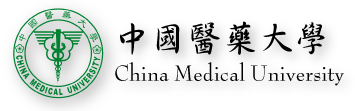